Atualização dos critérios para habilitação na alta complexidade em Oncologia
Julho, 2023
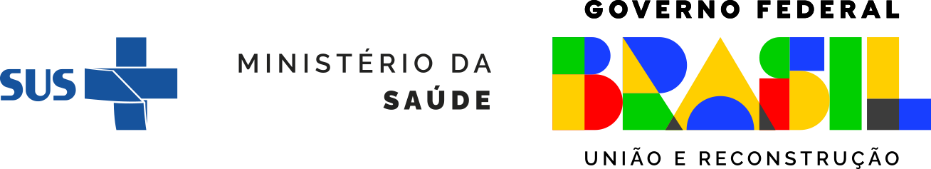 Contexto
Decisão de simplificar os critérios de habilitação na alta complexidade em todas as áreas

Primeira etapa dentro de uma necessária revisão da PNPCC

Altera os parâmetros definidos na portaria 1.399/2019 e que constam na Portaria de Consolidação SAES nº 1
Objetivo
Possibilitar a habilitação de serviços em macrorregiões que não atingem os parâmetros da portaria atual

Ampliar os prestadores habilitados na alta complexidade em oncologia, possibilitando que os pacientes possam realizar o tratamento mais próximo do local de residência e reduzindo as filas

Atualizar redação de alguns trechos
Principal alteração
A Subseção II “Dos Parâmetros Referenciais para o Planejamento Regional” é retirada do texto da portaria e passa a fazer parte do ANEXO LXIII
O número de hospitais habilitados na alta complexidade em oncologia deve ser calculado para cada 1.000 casos novos anuais de câncer estimados, excetuando-se o câncer não melanótico de pele
I – em cirurgia, 650 procedimentos de cirurgias de câncer principais, 
II – em oncologia clínica, 5.300 procedimentos de quimioterapia principais
III – em radioterapia, 600 procedimentos de radioterapia principais
IV - em hematologia, 450 procedimentos de quimioterapia curativa; se a habilitação for de exclusiva em hematologia, 900 procedimentos de quimioterapia
V – em oncologia pediátrica, 270 procedimentos de quimioterapia, se a habilitação for de exclusiva em oncologia pediátrica, 720 procedimentos
Parâmetros de exames
Mantidos os parâmetros de exames obrigatórios para oferta ao respectivo gestor:
I - 3.000 (três mil) consultas especializadas/ano;
II - 1.200 (mil e duzentos) exames de ultrassonografia/ano;
III - 600 (seiscentas) endoscopias digestivas, colonoscopias e retossigmoidoscopias/ano; e
IV - 1.200 (mil e duzentos) exames de anatomia patológica/ano.